St. Croix County Wisconsin
Broadband and Economic Development
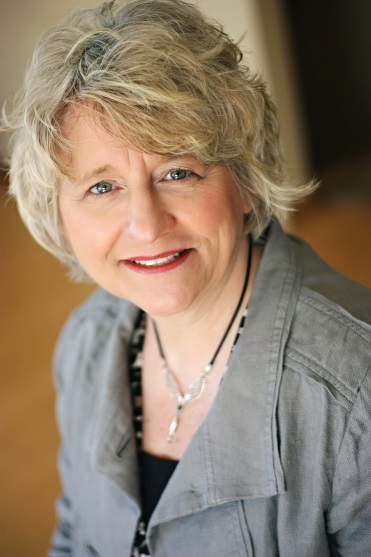 Jill Hietpas, UWEX Regional Broadband Educator
Jill.hietpas@ces.uwex.edu 
608-957-5539
[Speaker Notes: What is Broadband
	Terms and Technologies

Broadband and Economic Influencers]
What is Broadband?
Federal Communication Commission (FCC) definition (for residential service):
 4 Mbps Down/1 Mbps Up   25 Mbps Down/3 Mbps Up
Alternative definition:
Connection that does not limit application (i.e. VoIP, web-based video streaming, future innovations?)
[Speaker Notes: Andy:

FCC Definition: 
Proposed change for this year could be as high as 25 Mbps download 

This last definition is the one that I have been using for more than ten years. It best describes what is needed and our needs are rapidly changing. We will come back to a brief discussion of the demand survey and broadband assessment tool that helps us determine what is needed.]
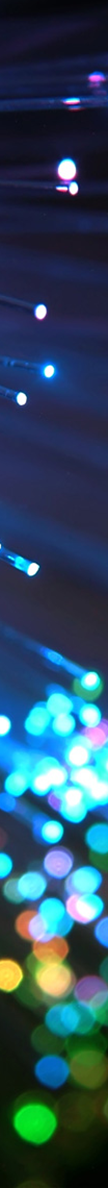 Broadband=Many Different Flavors
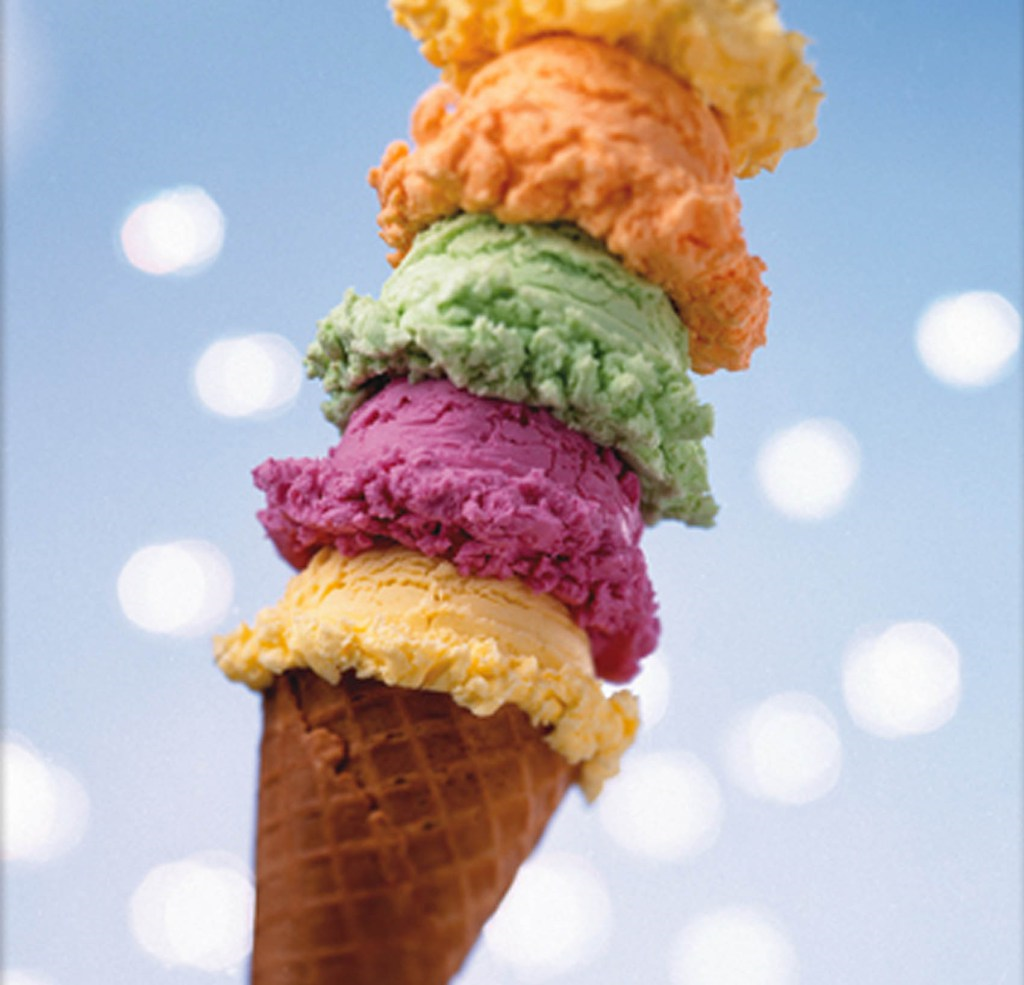 Cable
Satellite
Fixed Wireless
DSL
T1 Leased Line
Wi-Maxx
Wireless
Wired
Wi-Fi
Fiber
Cell (3G, 4G, LTE)
[Speaker Notes: With broadband, it’s not about just one technology that is available to communities; broadband comes in many different “flavors” and these different technologies together and alone to provide the broadband speeds, or bandwidth, needed to perform modern applications to….]
What Do We MeanBroadband?
Bit
The smallest unit of measure for data; equals either a          or         . Broadband speed (aka bandwidth) is measured in Bits Per Second (bps).

Byte
Eight bits                                                             = one byte; data is measured in bytes 

Bandwidth
The amount of data that can travel in a given time (dependent on the size of the “pipe” data travels)
1
0
1
0
0
0
1
1
1
1
Speed Matters….
Files/Data (Megabytes)
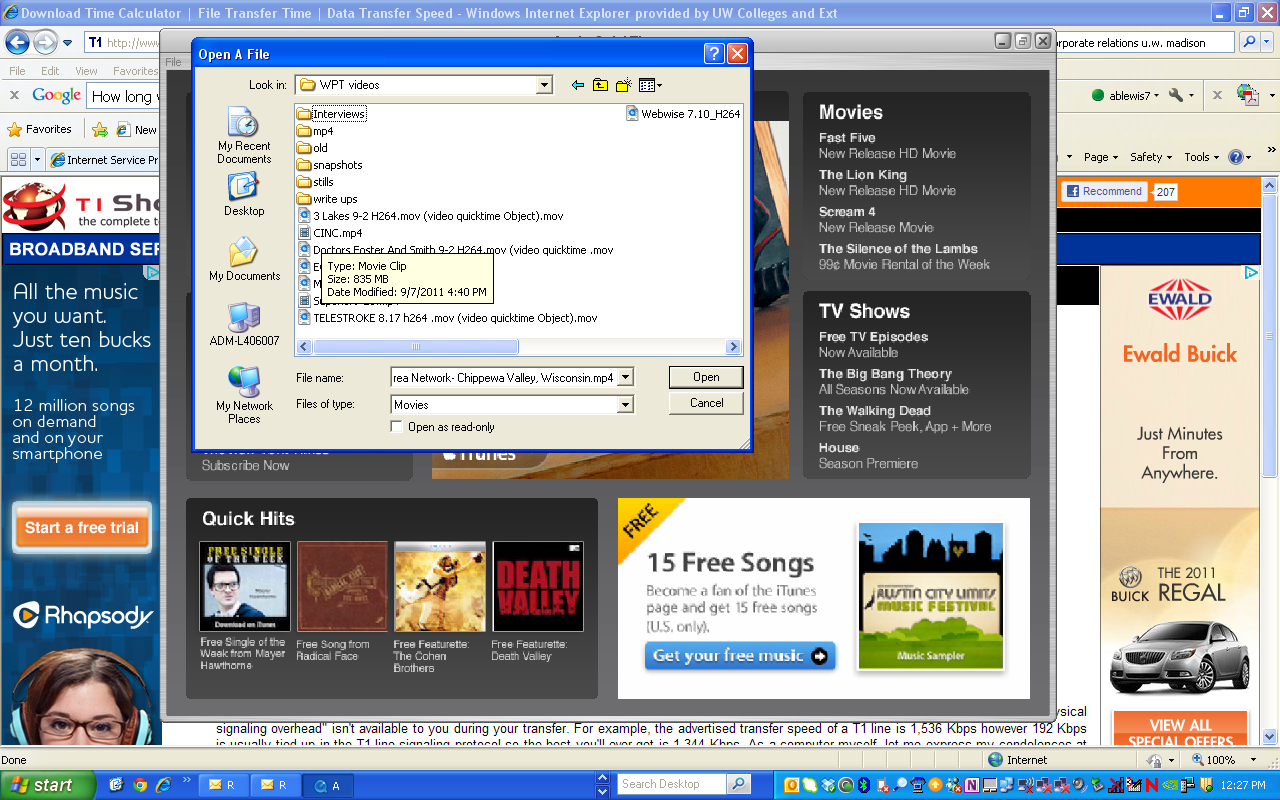 Technology (Data Pipe)
Dial-up+ (56 Kbps): 
1 day, 10 hrs, 44 min

T1/DSL (1.54 Mbps): 
1 Hour, 15 min

Cable (10 Mbps ): 
11 min, 44 sec

Fiber (1 Gbps): 
7 sec
http://www.numion.com/calculators/time.html
[Speaker Notes: Andy:
So why does speed matter?

Two things to know: The Data Pipe or technology measures the speed or “bandwidth” in megabits per second. As you can see in this example with wired technologies, the larger the pipe/faster the speed, the quicker a file will download to your computer/device. File sizes (measured in Megabytes) vary pending the work you do--visiting (or downloading) a webpage is a relatively small file size; viewing or streaming a video which is a larger file size requires more bandwidth or a bigger pipe—in this example you can clearly see fiber is a bigger pipe and will download a 835 MB file in seconds versus days with a dial-up connection.

So why does this matter? As the internet and innovations evolved, so do the bandwidth needs and demand—streaming videos and large data files is commonplace for education, telemedicine, etc.]
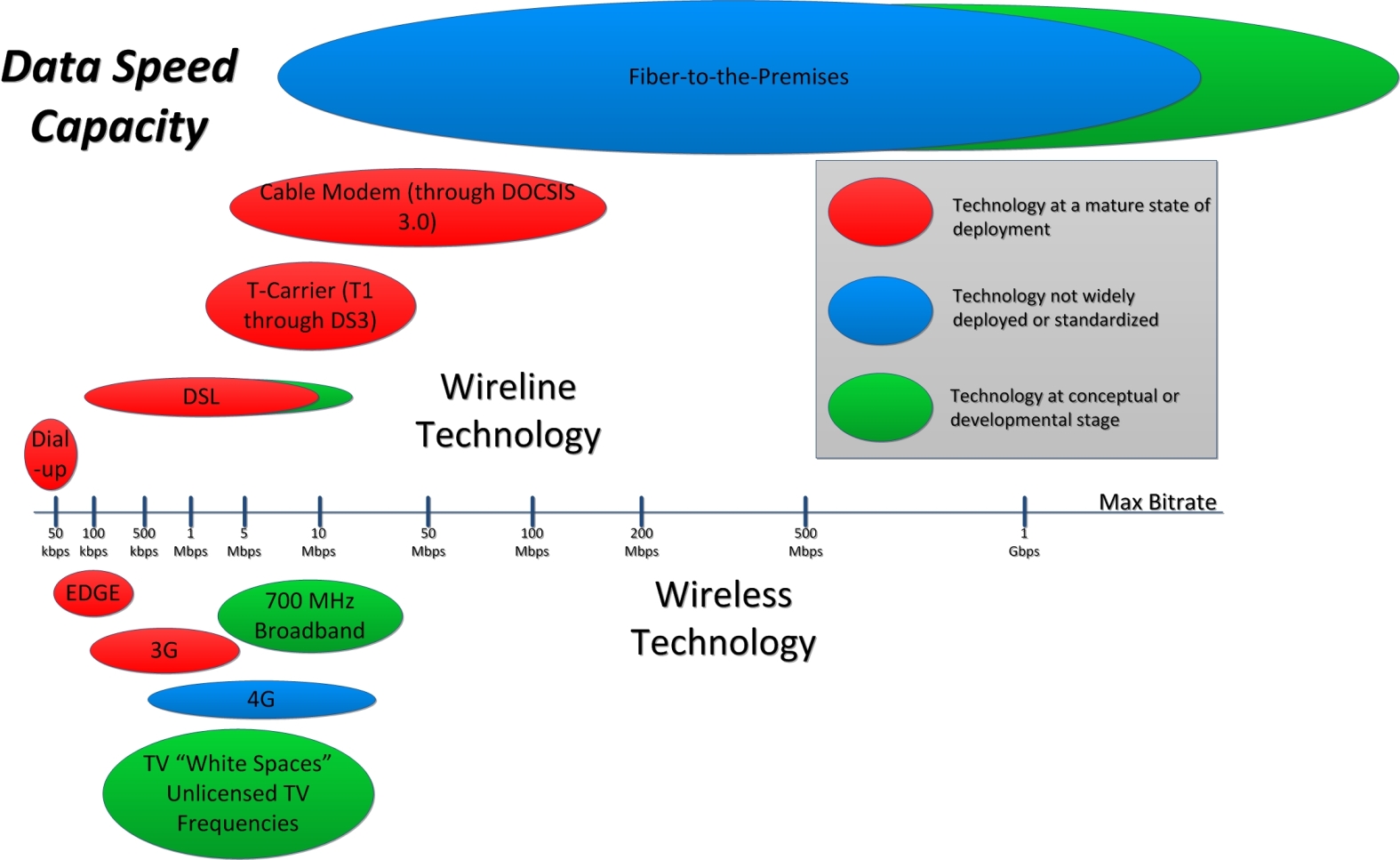 Source: CTC Technology & Engineering, 2013
Popular Wired Technologies
Fiber-optic cable
Performance:  High
Reliability: High
Cost: High
Maintenance: Low
Digital Subscriber Line
Performance: Moderate
Reliability: Moderate/High
Cost: Low (Compared to Fiber)
Maintenance: Moderate
Cable
Performance: High
Reliability: Moderate
Cost: Varies (Whether new or existing HFC)
Maintenance: Moderate
Common Wireless Technologies
Wi-Fi
Performance:  Varies, Limited Range
Reliability: High
Cost: Low
Maintenance: Low
Wireless
3G, 4G, LTE
Performance: Moderate to Very High
Reliability: Moderate
Cost: Low/Moderate
Comments: 4G LTE not available everywhere, limited range, and data limits
Wi-Max
Performance: Moderate/High
Reliability: Moderate
Cost: Moderate
Comments: Commonly Used by WISPs, Backhaul, or Redundant Service and May Require Licensing
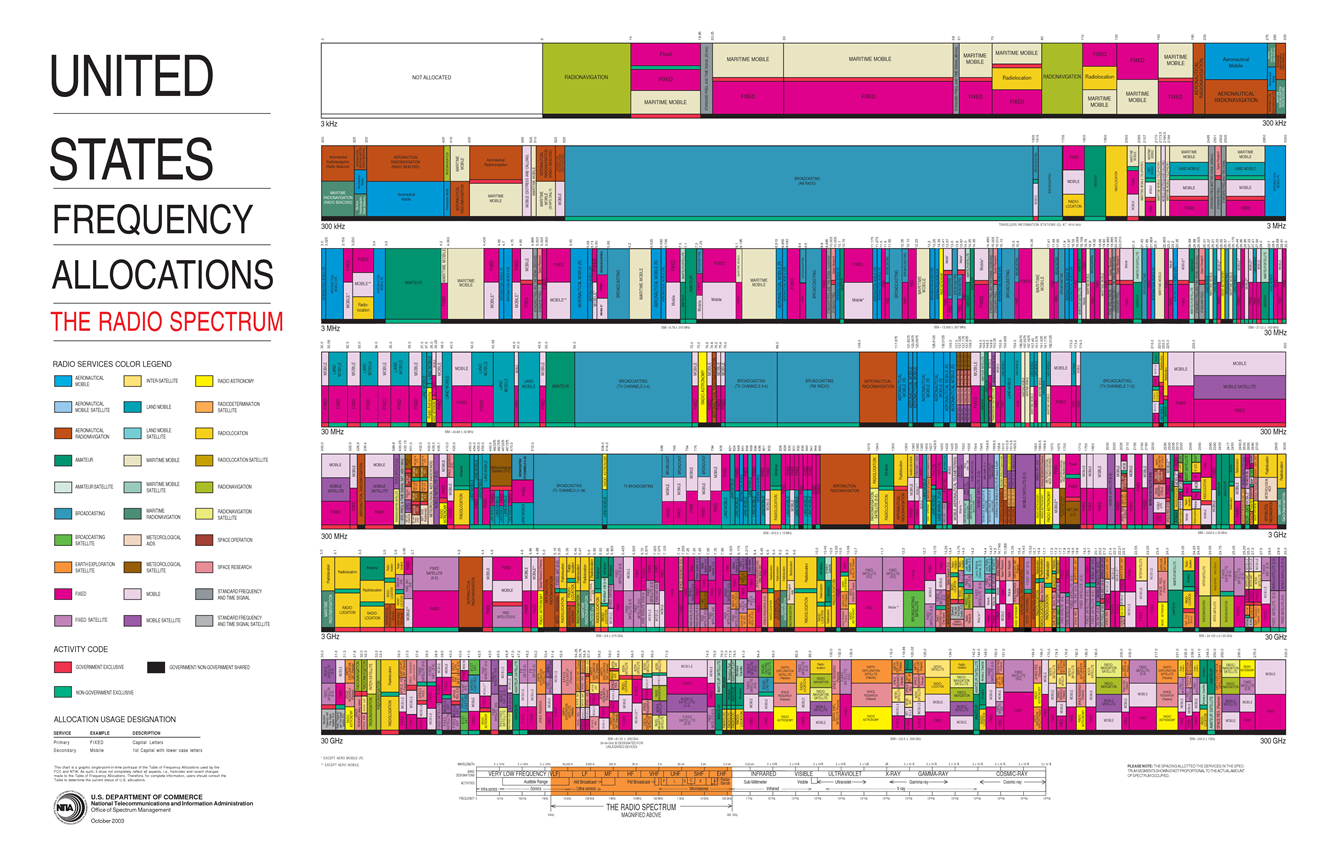 Wired or Wireless?
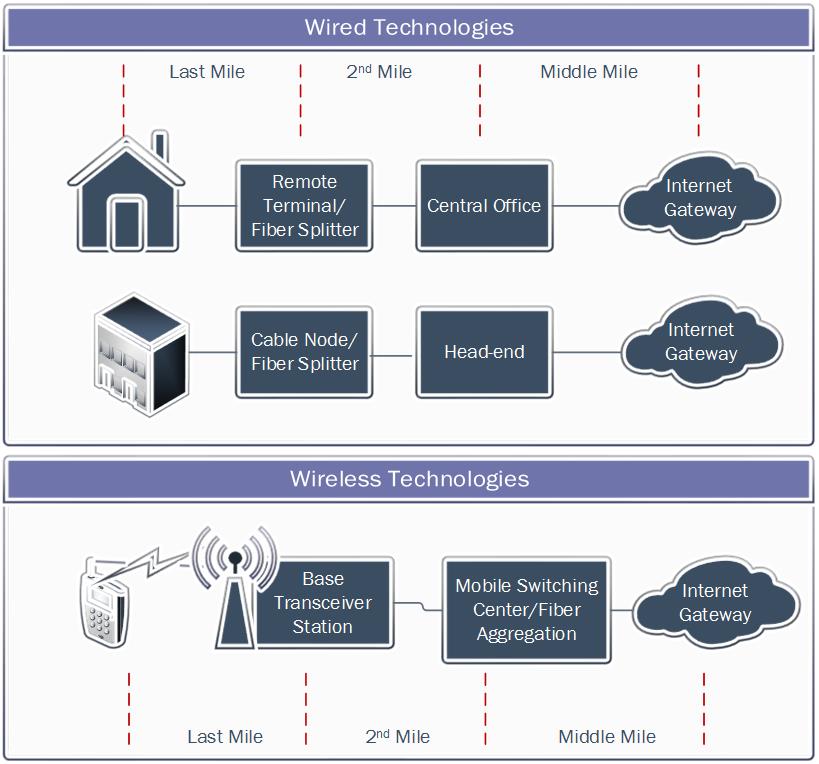 “Ya got to have em both…”
[Speaker Notes: Jill:

Defy the myth: Wireless does not stand alone—it can’t take over the world and be the only solution; in other words, you can’t have wireless without a wired connection. Ya need em both!

So,  How Did We get and how do we evolve so all communities are connected?]
Broadband & Economic Influencers
Access
Adoption
Utilization
[Speaker Notes: What we know based on state and national broadband data
FCC-477 Subscription Data
Bandwidth Assessment Data]
Broadband and Impacts onEconomic Development
Access, Adoption, and Utilization are not the same concepts
It’s NOT just about investing in infrastructure, but driving utilization
A Broadband Lifecycle Approach
Bolsters Rural Economies
http://blandinfoundation.org/_uls/resources/SNG--ROI_from_Broadband_Infrastructure_and_Utilization--01-31-14.pdf
[Speaker Notes: Access, Adoption, and Utilization are not the same concepts - Just because people have access to broadband infrastructure does not mean people are connected to the network; just because people have adopted broadband does not mean they are using the available Internet-enabled solutions that increases their productivity and business competitiveness. 
• It is not just about investing in broadband infrastructure, but driving utilization – Not only is driving utilization critical to network sustainability, it is foundational to realizing full economic and community benefits from the network investment. 
• Bolstering rural economies – Broadband is essential infrastructure for effective participation in the economy for urban and rural areas alike, with adoption driven by personalizing the value of broadband to individual businesses, organizations and households.
 • A broadband lifecycle approach – Maximum returns on broadband investments require looking beyond the supply-side to make sure that each step of the process is addressed with a holistic planning approach. This is accomplished by building access, encouraging adoption, and tracking utilization, focusing on the demand-side of broadband and understanding how individual businesses, organizations and households are using the network.]
Economic Impacts of Broadband
Attract entrepreneurs, employees and customers
Enable new products and services
Create products and services in new ways
Expand freedom to live, work and play where desired
Interact with customers and venders anywhere/anytime
GLOBAL
Growth Effects of GDP
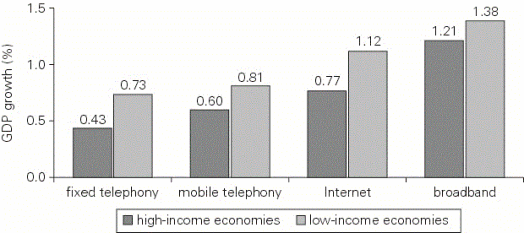 http://broadbandtoolkit.org/1.3
[Speaker Notes: 2012 World Bank study:

Gross Domestic Product

Increased use of broadband networks and services has been found to produce positive outcomes that reverberate throughout a country, particularly involving GDP. 

low-income and middle-income countries experienced “about a 1.38 percentage point increase in GDP for each 10 percent increase in [broadband] penetration” between 2000 and 2006.* 
the development impact of broadband on emerging economies is greater than for high-income countries, which “enjoyed a 1.21 percentage point increase in per capita GDP growth” per 10 percent increase in broadband penetration.*
broadband has a potentially higher growth effect than other ICTs (info and communication technologies), including wireline telephony, mobile telephony and the Internet, as shown in Figure 1.2.]
St. Croix County(http://ye.org)
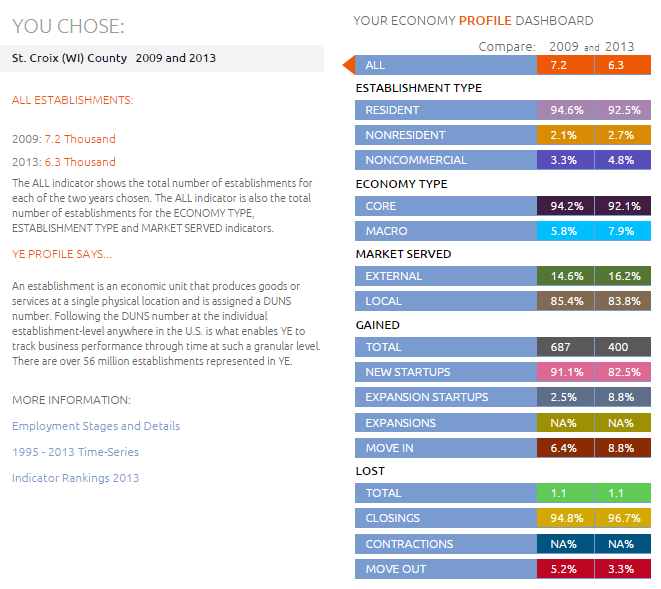 St. Croix County(http://ye.org)
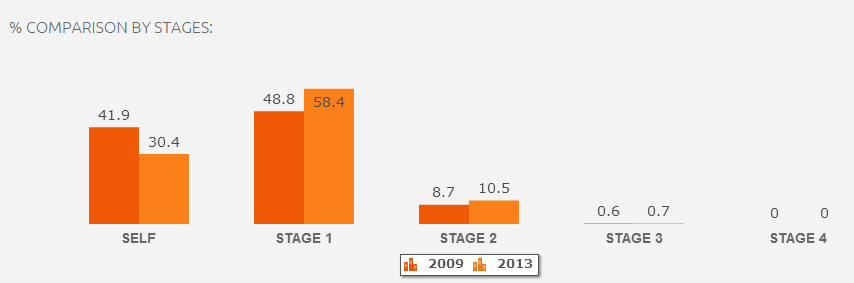 Establishments
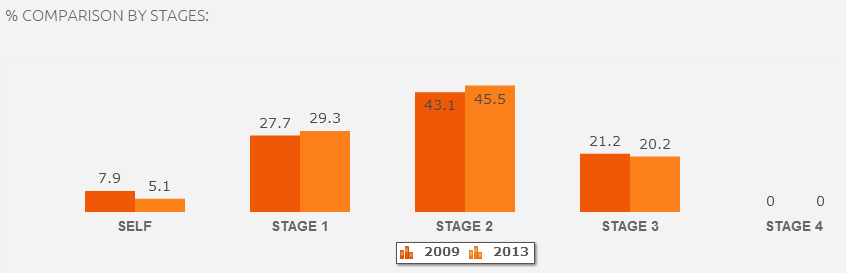 Jobs
[Speaker Notes: Stage 1]
Demographics that Influence Broadband
http://www.broadbandmap.gov/demographics
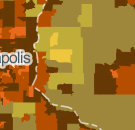 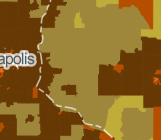 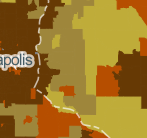 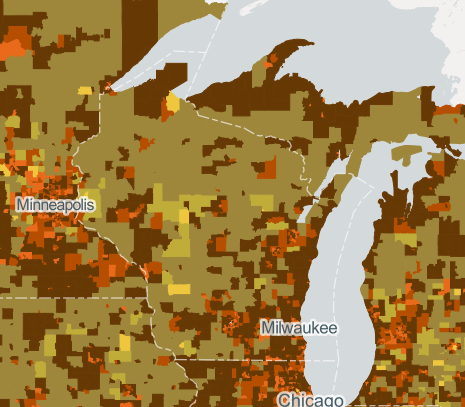 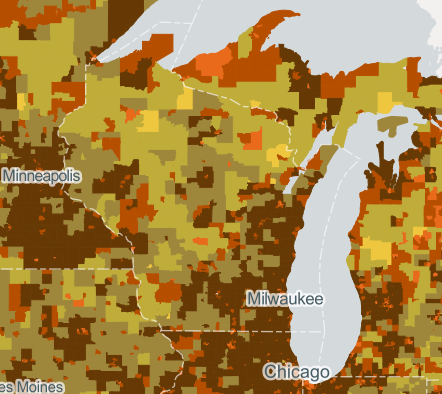 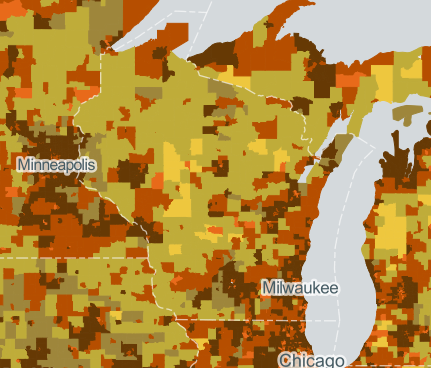 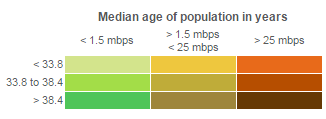 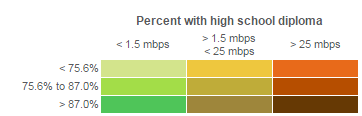 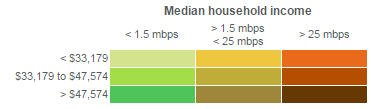 Age
Education
Household Income
[Speaker Notes: This map displays availability of higher broadband speeds across demographic characteristics (density, age, income or education).]
Population/Household Density
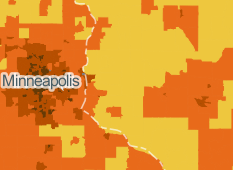 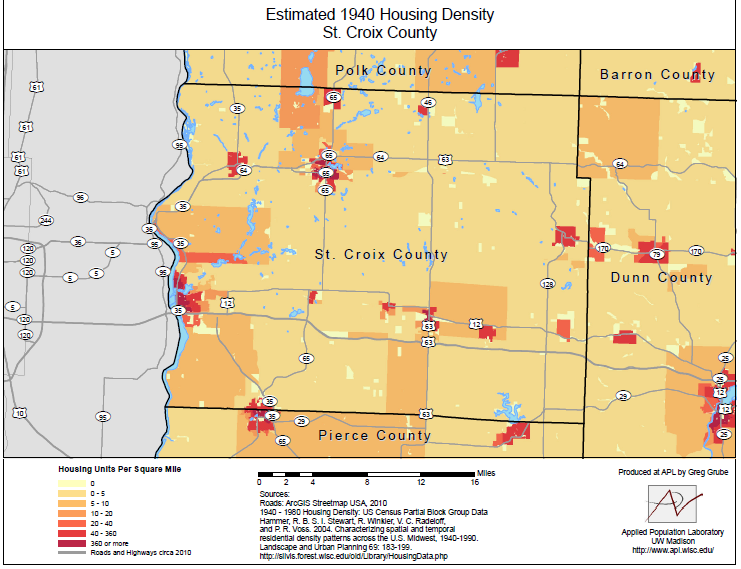 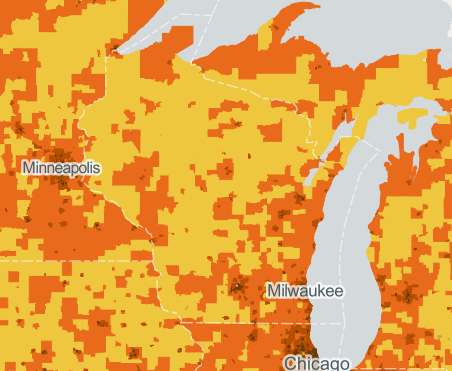 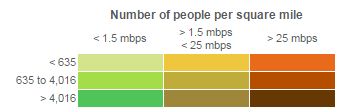 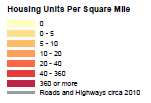 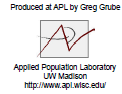 http://www.apl.wisc.edu/resource_profiles/hu_density/clark_county.pdf
[Speaker Notes: Population Density and housing density may be used for different purposes. A couple things to note, areas in which population density and housing  is sparse are consistent with those considered “broadband eligible” for PSC Expansion grants (2014). Another topic to consider for broadband access in these locations are second homes and the impact broadband could potentially have on a community if folks stay in their home longer. 

56% of households say they would definitely/likely relocate if broadband was not available

32% of households work from home or have a home-based business]
Broadband Infrastructure(St. Croix County)
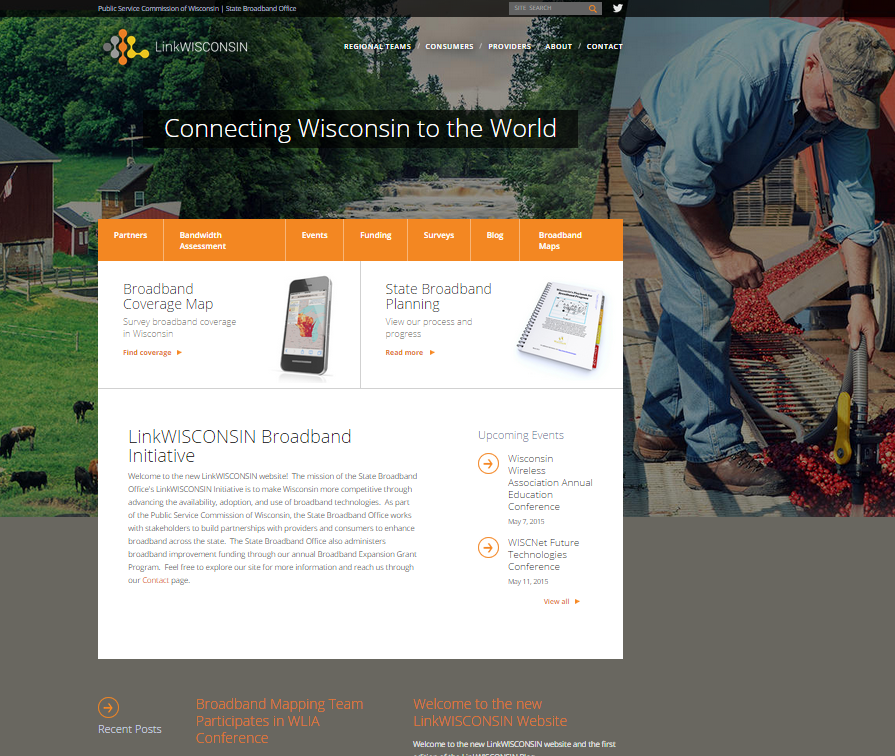 http://www.link.wisconsin.gov/
LinkWISCONSIN Maps
Maximum Download Speed, Fixed Connections
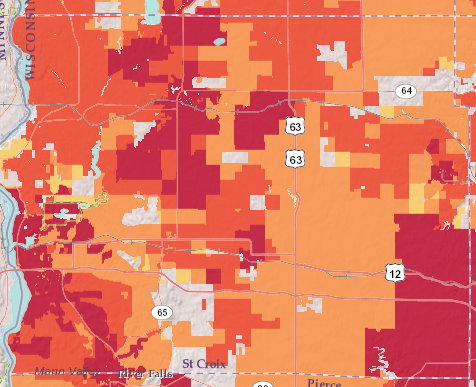 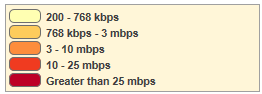 Source: http://www.broadbandmap.wisconsin.gov/. Darkest red map on the speed maps is considered broadband per the January 2015 FCC broadband definition. Note: Maximum Advertised Speed reported by at least one listed provider, some providers listed may not offer service at this speed and therefor validation for an address is required. (Data from June, 2014)
[Speaker Notes: Fixed download speeds include both wired and fixed wireless technologies.]
LinkWISCONSIN Maps
Maximum Download Advertised Speed, Mobile
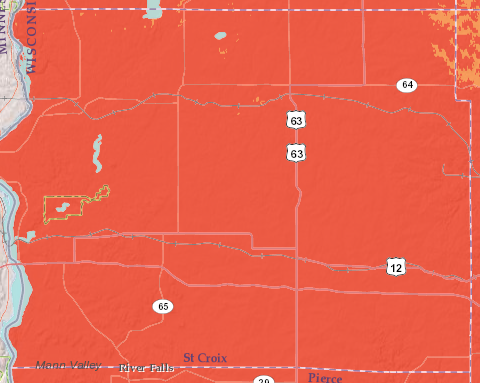 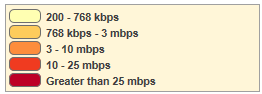 Source: http://www.broadbandmap.wisconsin.gov/. Darkest red map on the speed maps is considered broadband per the January 2015 FCC broadband definition. Note: Maximum Advertised Speed reported by at least one listed provider, some providers listed may not offer service at this speed and therefor validation for an address is required. (Data from June, 2014)
[Speaker Notes: LinkWISCONSIN Maps]
Broadband Expansion Grant(Eligible Areas in St. Croix County)
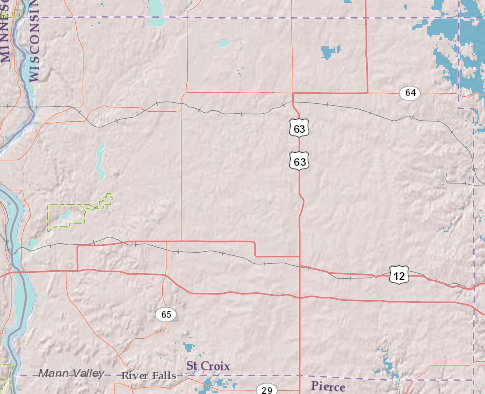 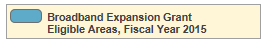 Technology Coverage(in St. Croix)
DSL Coverage
Cable Modem Coverage
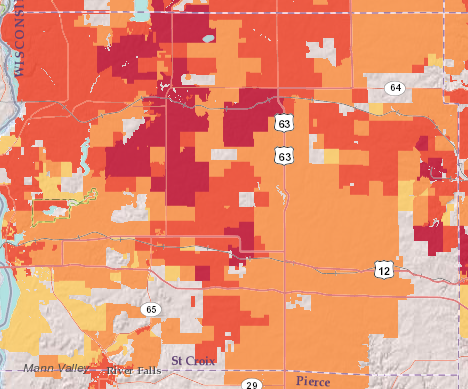 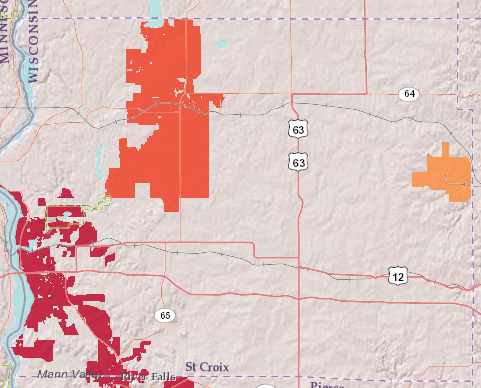 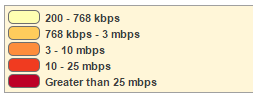 Fiber to the Premise
Fixed Wireless Coverage
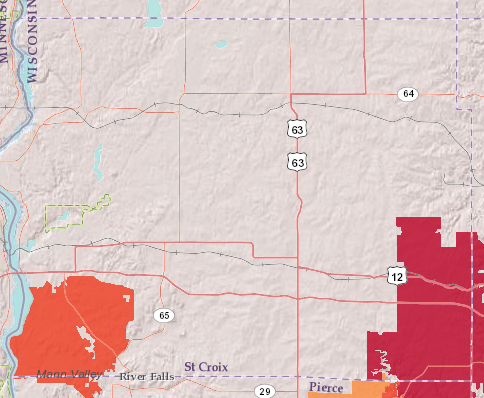 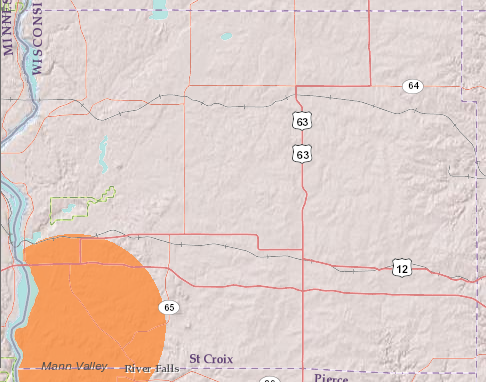 Potential Partners?
Internet Service Providers
Last Mile
Middle Mile
Anchor Institutions
Hospitals
Schools
Libraries
Government Agencies (City/County)
DOT/DNR and Existing Infrastructure
Other?
Access and Infrastructure
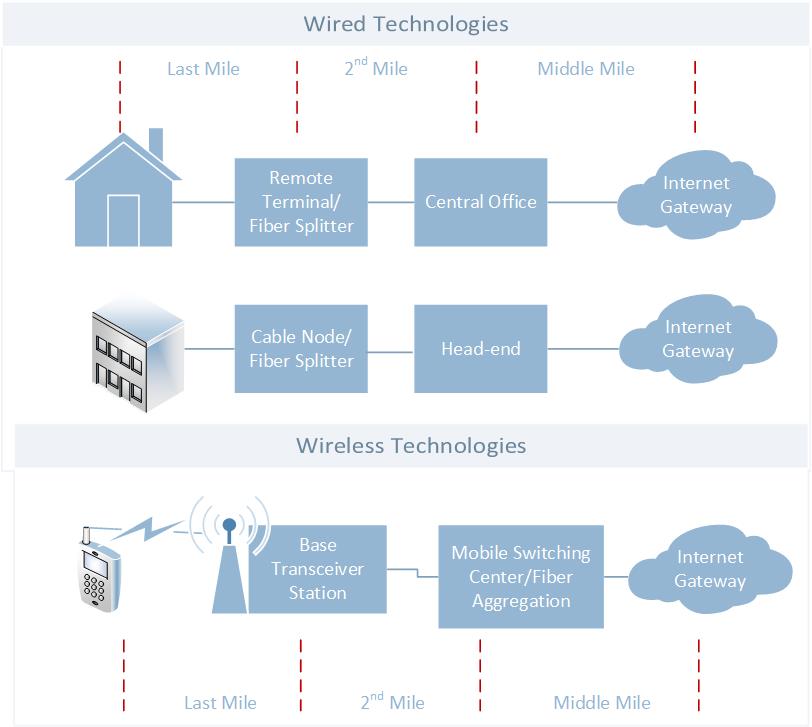 Who are your Last Mile and Middle Mile Providers?
[Speaker Notes: Who are the Middle Mile Providers and/or Partners?]
Internet Service Providers (St. Croix County)
[Speaker Notes: PROVIDER
URL
TECHNOLOGY TYPE
Fixed Wireless
Mobile Wireless
DSL
CABLE
FIBER
AirRunner Networks, LLC
http://www.airrun.net/ 
X
 
 
 
 
AT&T Mobility LLC
 
 www.wireless.att.com 
 
X
 
 
 
Badger Telecom, LLC
http://www.tdstelecom.com/ 
 
 
X
 
X
CellCom
http://www.cellcom.com/ 
 
X
 
 
 
Central State Telephone Company, LLC
http://www.tdstelecom.com/ 
 
 
X
 
 
CenturyLink, Inc.
http://www.centurylink.com/ 
 
 
X
 
 
Charter Communications
 
 www.charter.com 
 
 
 
X
 
Country Wireless, LLC
http://www.countrywireless.com/ 
X
 
 
 
 
Frontier North, Inc
http://frontier.com/ 
 
 
X
 
 
Midway Telephone Company, LLC
http://www.tdstelecom.com/ 
 
 
X
 
 
Packerland Broadband
http://www.packerlandbroadband.com/ 
 
 
 
X
 
Sprint Corporation
http://www.sprint.com/ 
 
X
 
 
 
UsCellular
www.uscellular.com 
 
X
 
 
 
Verizon Wireless
http://www.verizonwireless.com/ 
 
X
 
 
 
Western Wisconsin Communication
http://www2.tcc.coop   
 
 
 
x
 
Wisconsin RSA #7
http://www.lakecountrymobility.com/ 
 
x
 
 
 
Additional Provider(s) Within 10 Miles of Clark County
Tri-County Communications Cooperative
http://www2.tcc.coop 
 
 
 
 
X
Wisconsin RS#7 (Lake County Mobility) operates as a subsidiary of ATT Mobility, LLC]
Internet Service Providers (Within 10 Miles)
Internet Service Providers (Adjacent Counties)
Internet Service Providers (Adjacent Counties)
Anchor Institutions
Anchor Institutions
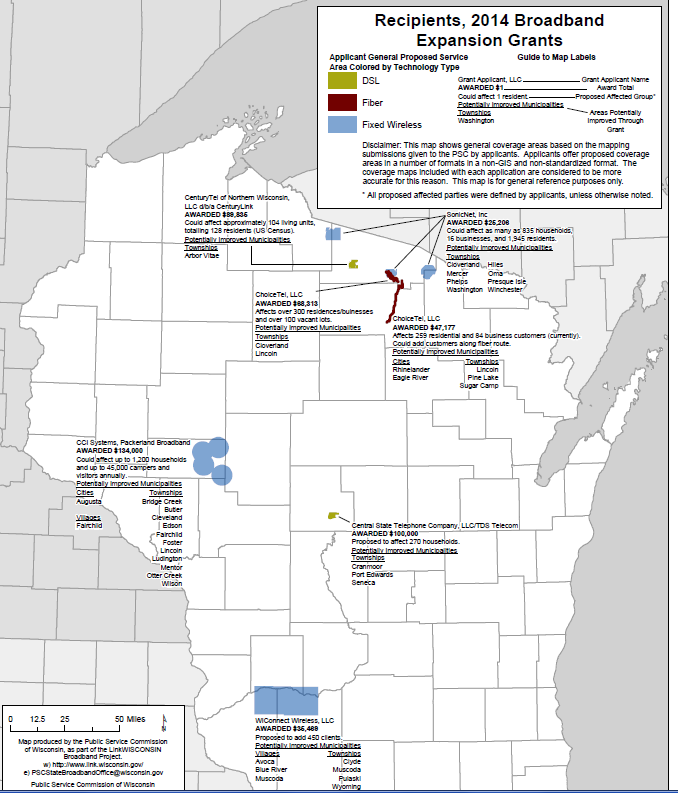 2014   Docket Number :5-GT-100
2015   Docket Number: 5-GF-237
http://psc.wi.gov/apps35/ERF_search/default.aspx (search docket id)
Broadband Adoption(Residential Demand St. Croix)
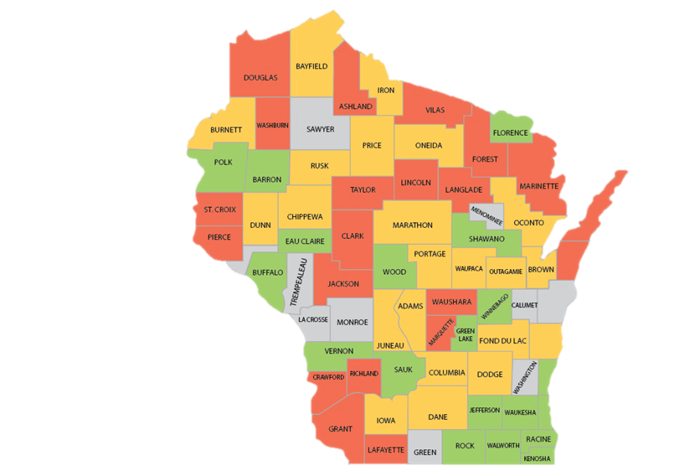 Unmet Demand
Low
Moderate
High
Inadequate # of Survey Responses
2013 PSC Demand Survey Data (Residential): 64% of respondents indicate a high unmet demand for broadband
Low Network Adoption and Utilization Harms ROI
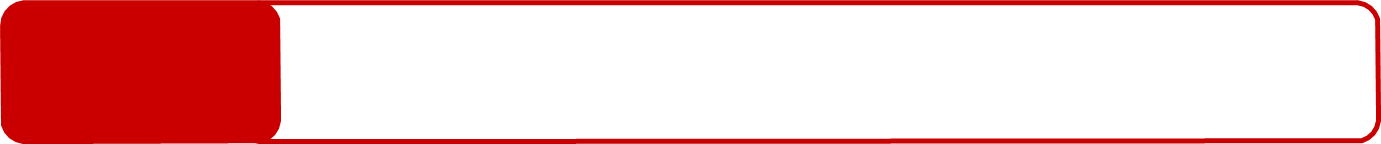 When end-users don’t see the value of broadband,
providers see slower adoption of broadband
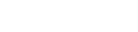 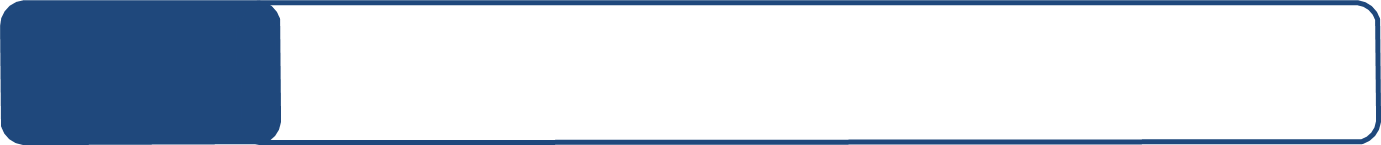 Why would you need a Porsche
to cruise the driveway and get the mail?
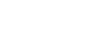 The real question is HOW to make broadband
relevant to end-users and improve network performance?
[Speaker Notes: Bottom line -  to see the economic impact, adoption and utilization are keys.  This can be said for small businesses as much as it can be said for households.]
Broadband Adoption(Subscribership)
Source: FCC-477, 2013
[Speaker Notes: The percent of population in each county identified as living in a Census Tract where at least 20% of population subscribe to a fixed broadband service advertised at 3 Mbps download speed or greater, June 2013. 

This is not comparable to an estimate of the number of people in a county that subscribe to a broadband service. For example, in a county where there is 100% that live in Census Tracts where there is substantial broadband subscription, it does not follow that everyone in that county subscribes.  However, it is a useful data point to compare a county's subscription relative to peer counties. The data is available for ranges at a census tract level.]
Broadband Utilization
Bandwidth Assessment Tool
SNG Group/E-Commerce Data
Community Assessments, Case Studies, Anecdotal Stories
Bandwidth Assessment Tool (BAT)
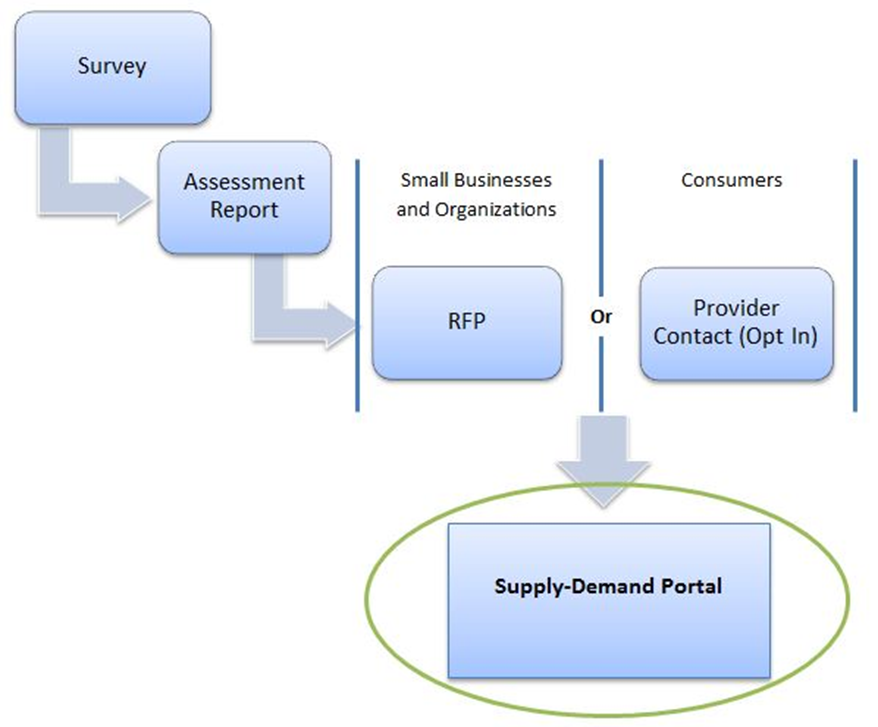 Business & Residential Data
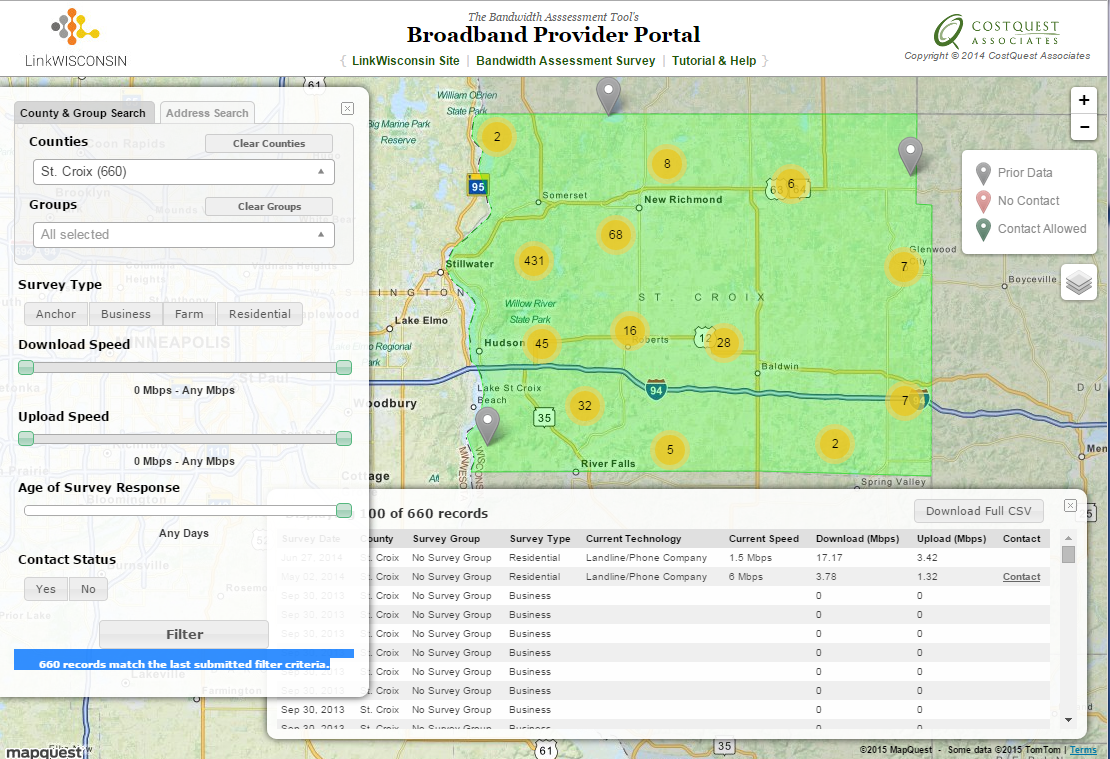 https://apps.costquest.com/pp/wi
Provider Portal
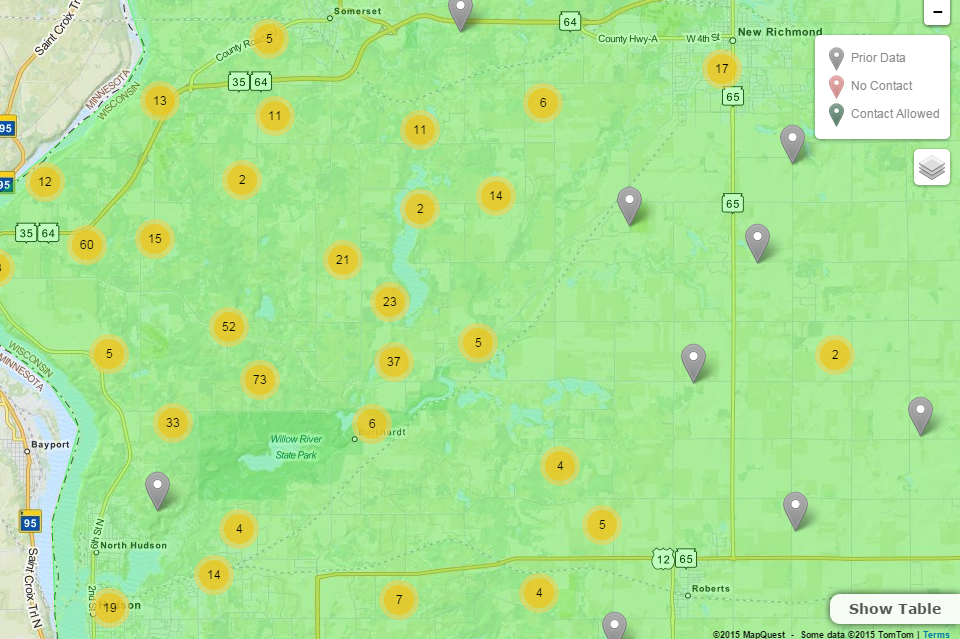 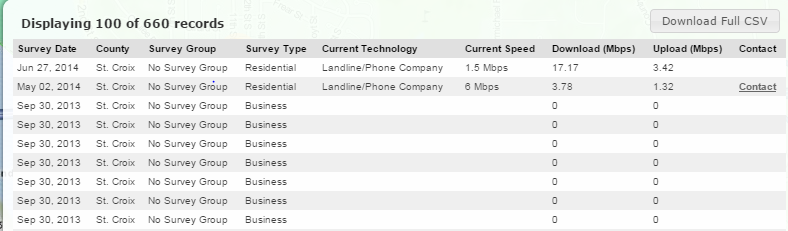 Business/Residential BAT Data
Who are Your (adoption/utilization) partners?
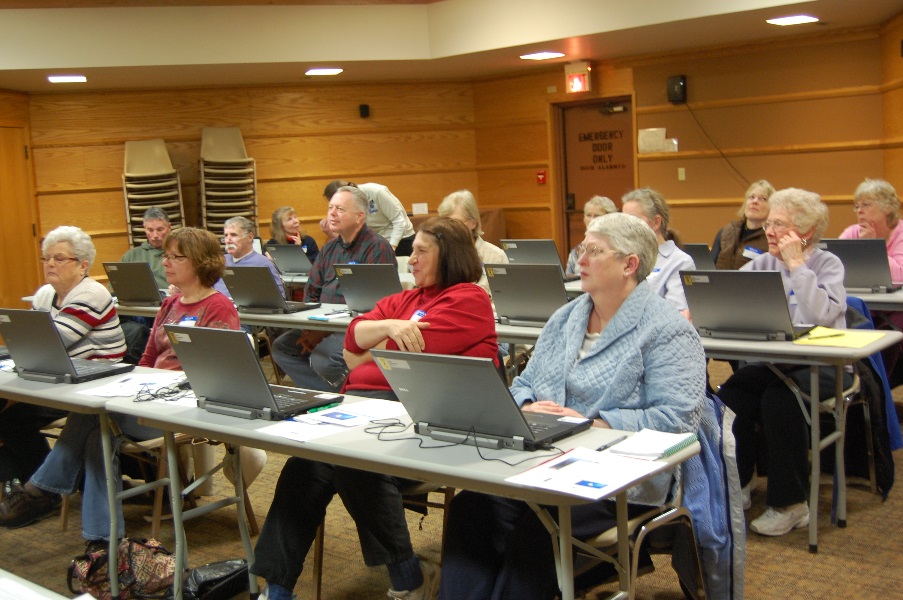 Libraries
Schools
Community Centers
Senior Centers
Providers
Other?
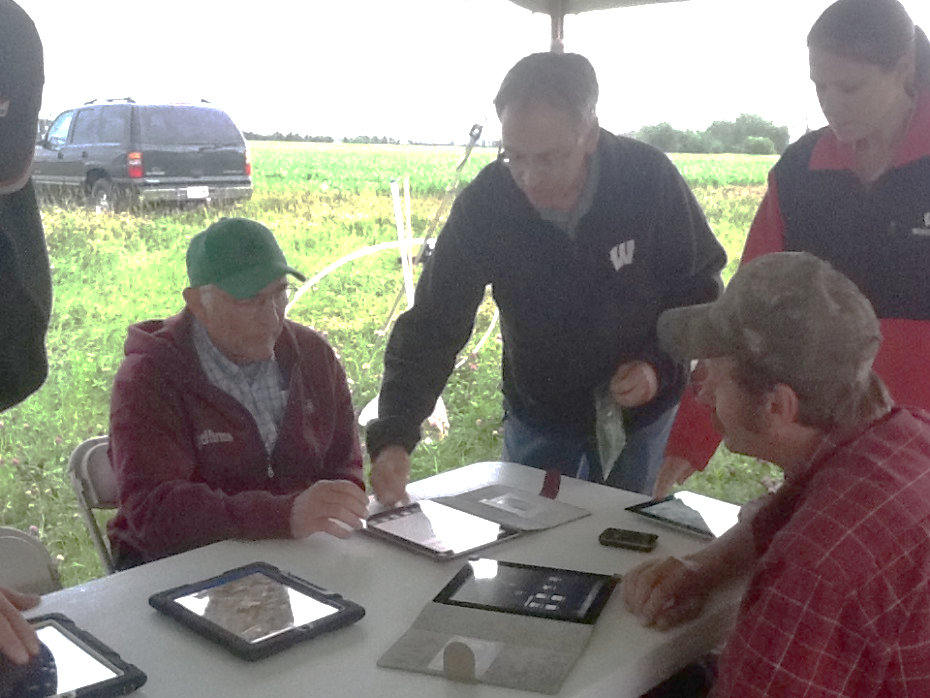 Resources to Get Started
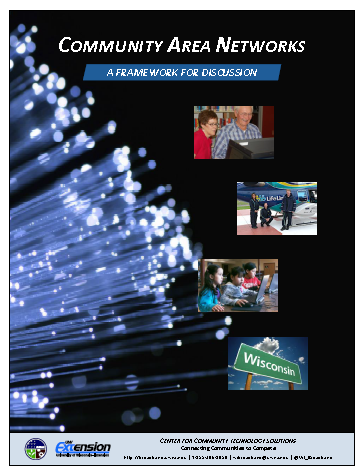 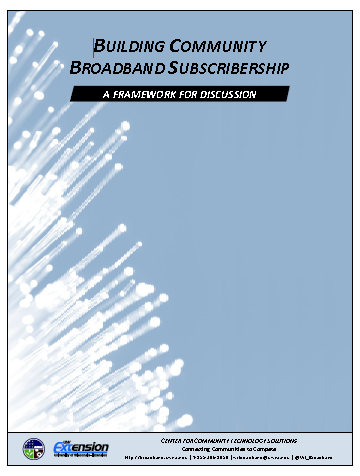 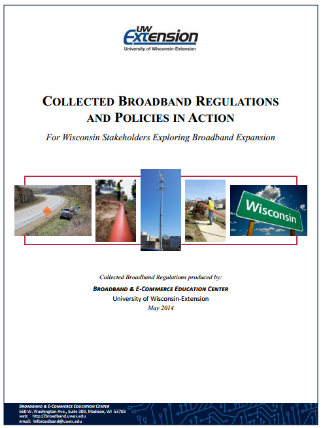 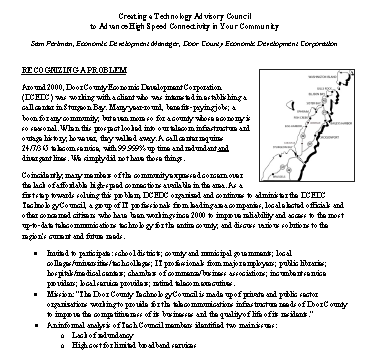 Reference Materials
Wisconsin’s Broadband Reference Guide
Broadband Funding
Policies and Regulations
Creating a Technology Council
Building a Community Area Network
Building Subscribership
Videos and Case Studies
Business and Rural E-Commerce
Telestroke/Telemedicine
K-12 Education
Broadband in Rural Wisconsin
Broadband on the Menomonie Nation
Community Area Networks
High-speed Bits
Broadband Boot Camps (Coming up in June 2nd and 3rd
http://broadband.uwex.edu/resources/
Questions?
Broadband and Second Homes
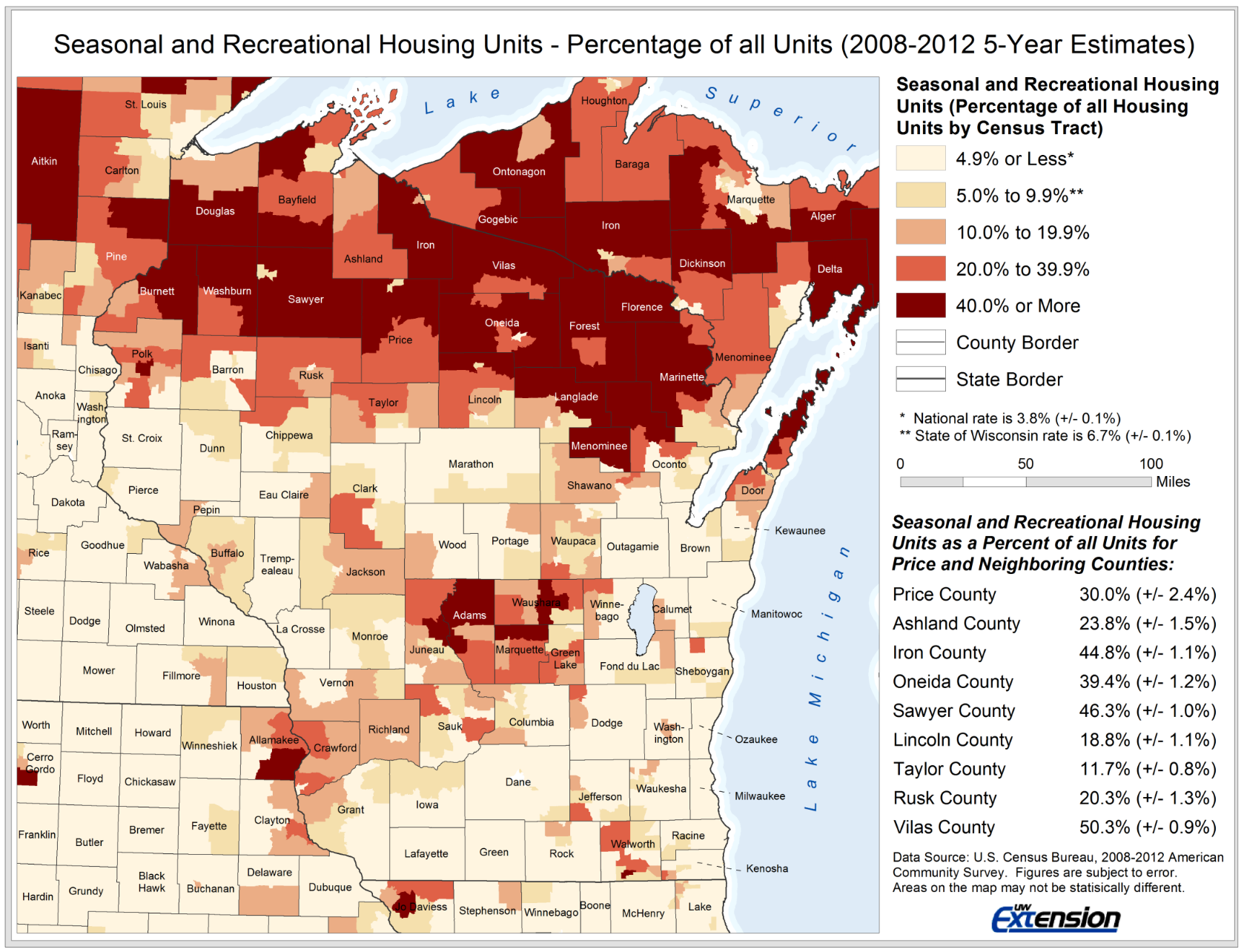 [Speaker Notes: While St. Croix County does not have a high percentage of seasonal housing as a whole, so may not be an attractor for providers.]
Broadband Community Development ProcessAdoption, Access or Both?
Building Public-Private Partnerships: What’s Your Plan?
Source: Blandin Foundation
Smart-phone Dependent Population
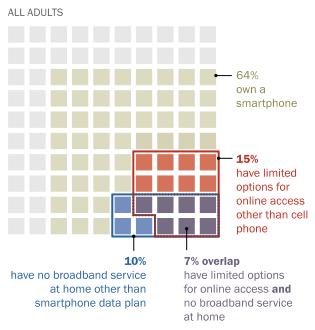 http://www.pewinternet.org/2015/04/01/u-s-smartphone-use-in-2015/pi_2015-04-01_smartphones_01/